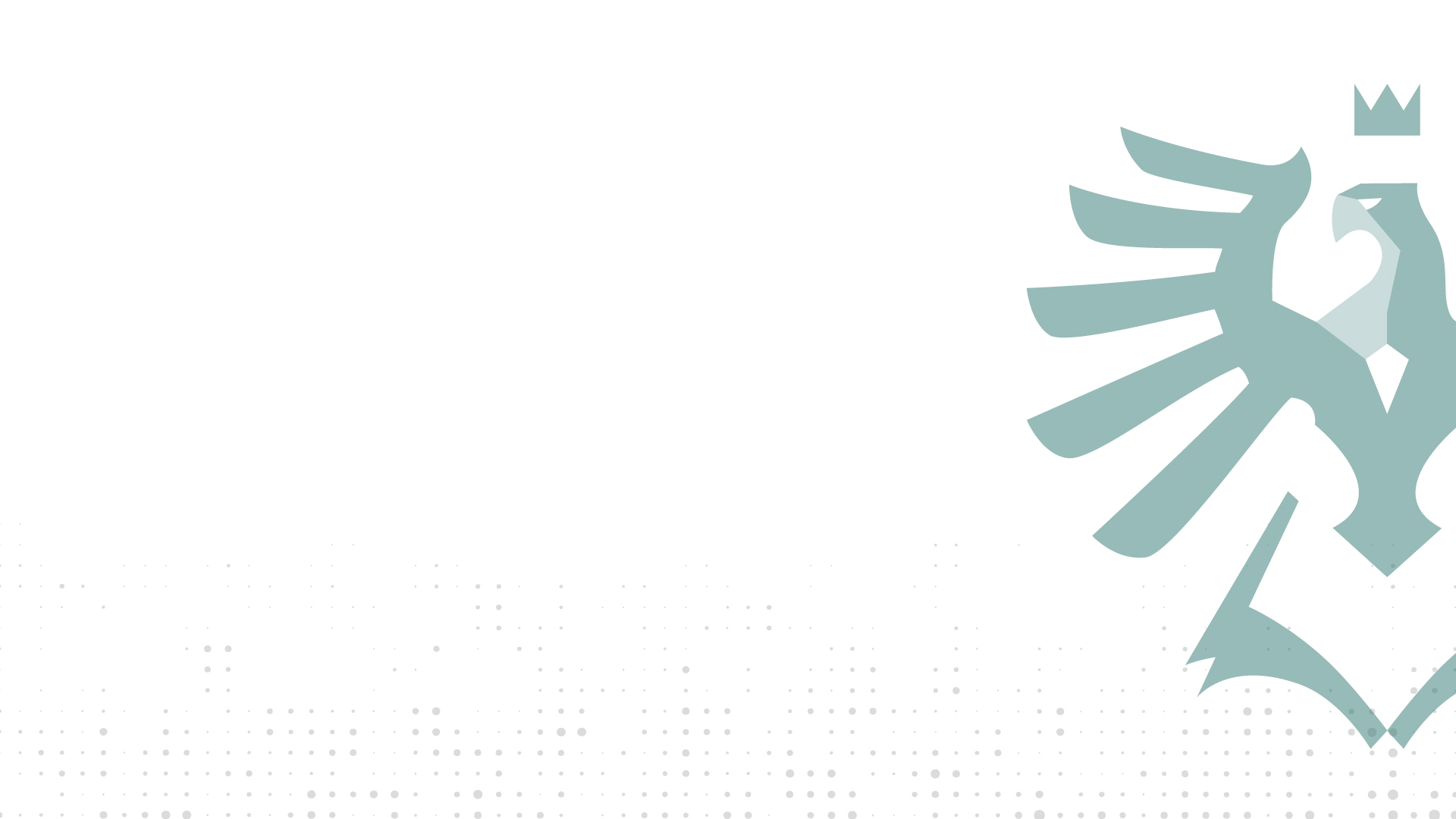 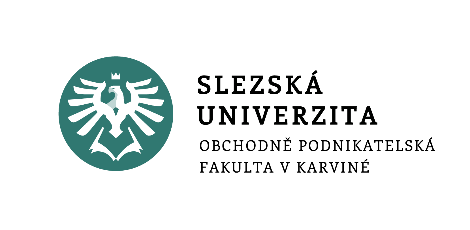 řízení lidských zdrojů
Pojetí, strategie a udržitelnost
přednáška 1
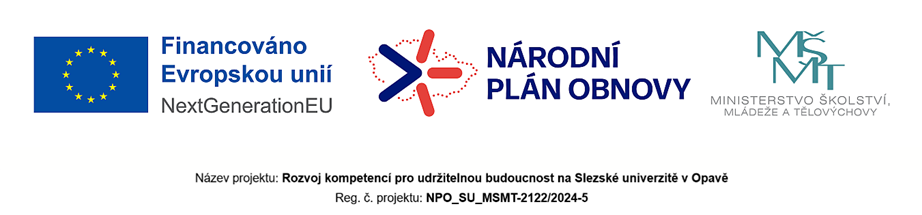 Ing. Helena Marková, Ph.D.
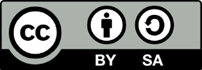 www.slu.cz/opf/cz
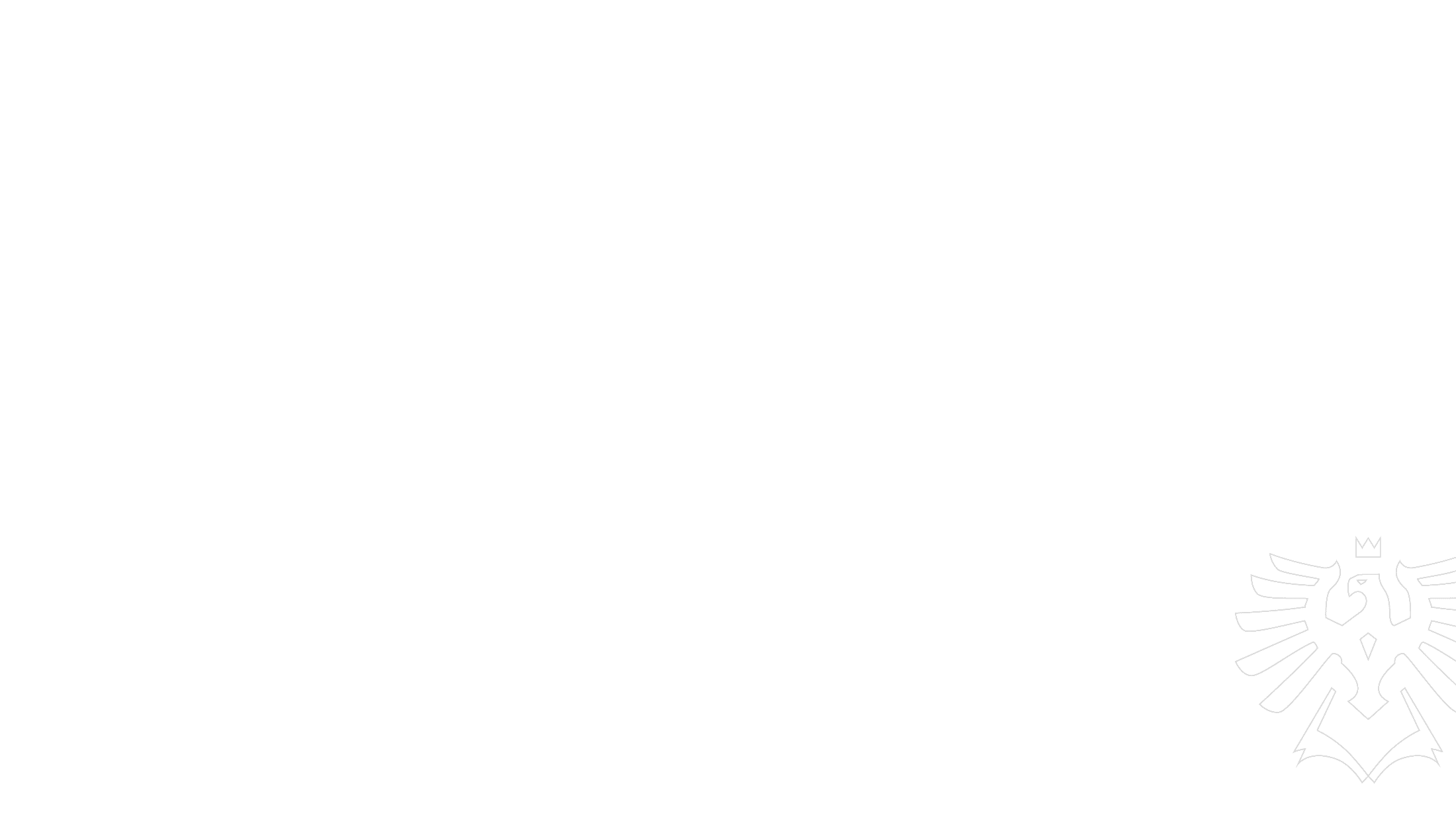 obsah přednášky
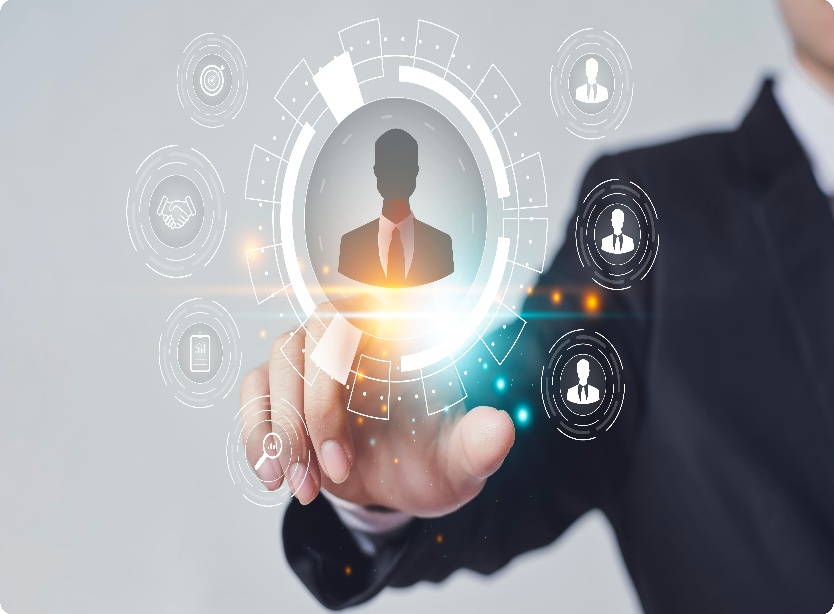 pojetí a význam řízení lidských zdrojů
úkoly a strategie v řízení lidských zdrojů
organizační struktury

cíl přednášky: pochopit základní koncepty řízení lidských zdrojů
Slezská univerzita
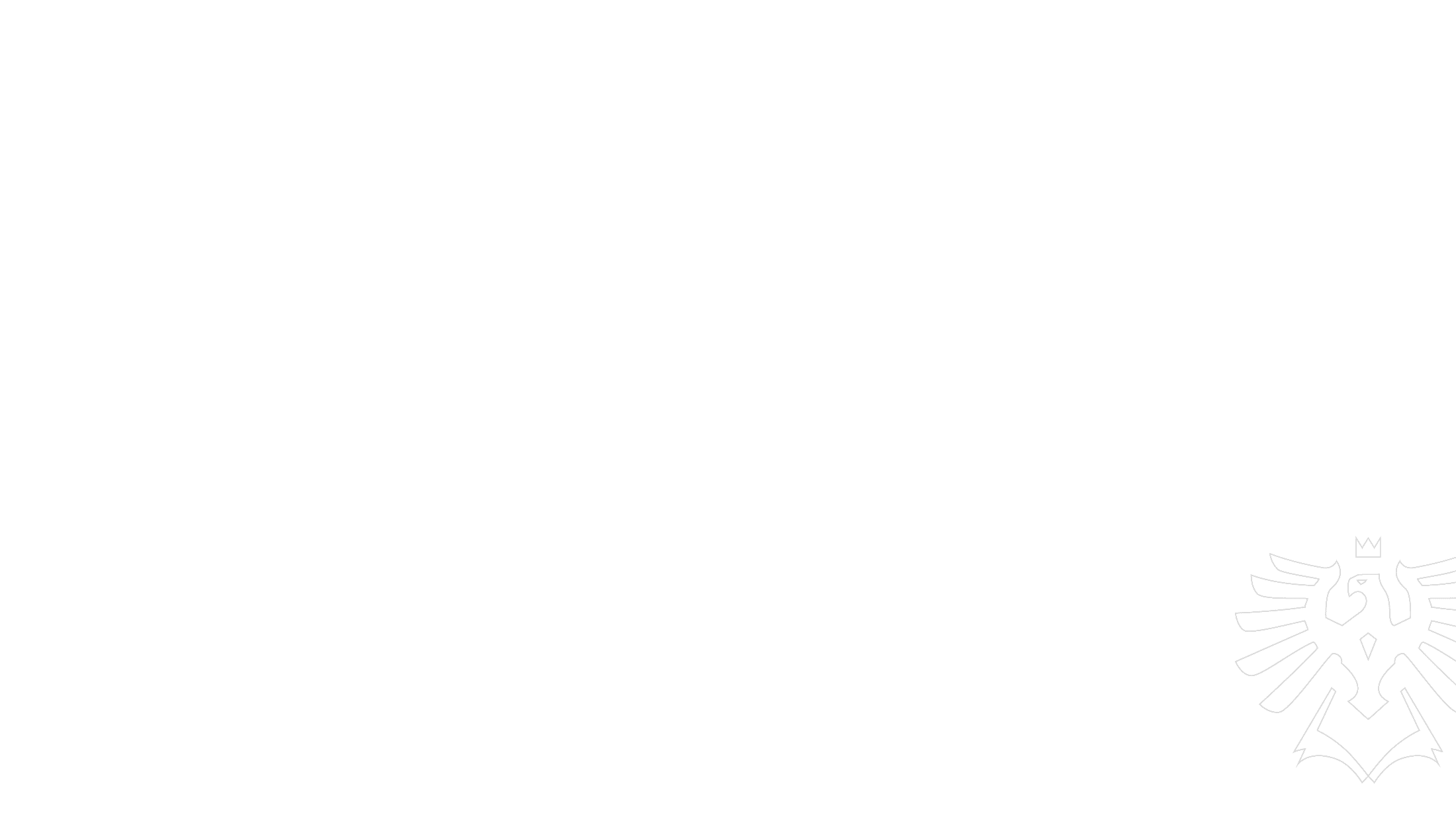 Podmínky absolvování předmětu
přednáška (2 vyučovací hodiny) + seminář (1 vyučovací hodina)
hodnocení: 
30% semestrální projekt, 10% aktivní účast na semináři, 60% závěrečný test
komunikace s vyučujícím:
konzultační hodiny, e-mail, Teams
Způsob výuky
výkladové přednášky
diskuze na dané téma
přednášky expertů z praxe
průběžné zpracování semestrálního projektu v seminářích, aktivní účast
závěrečná prezentace výstupu z projektu v rámci semináře
Slezská univerzita
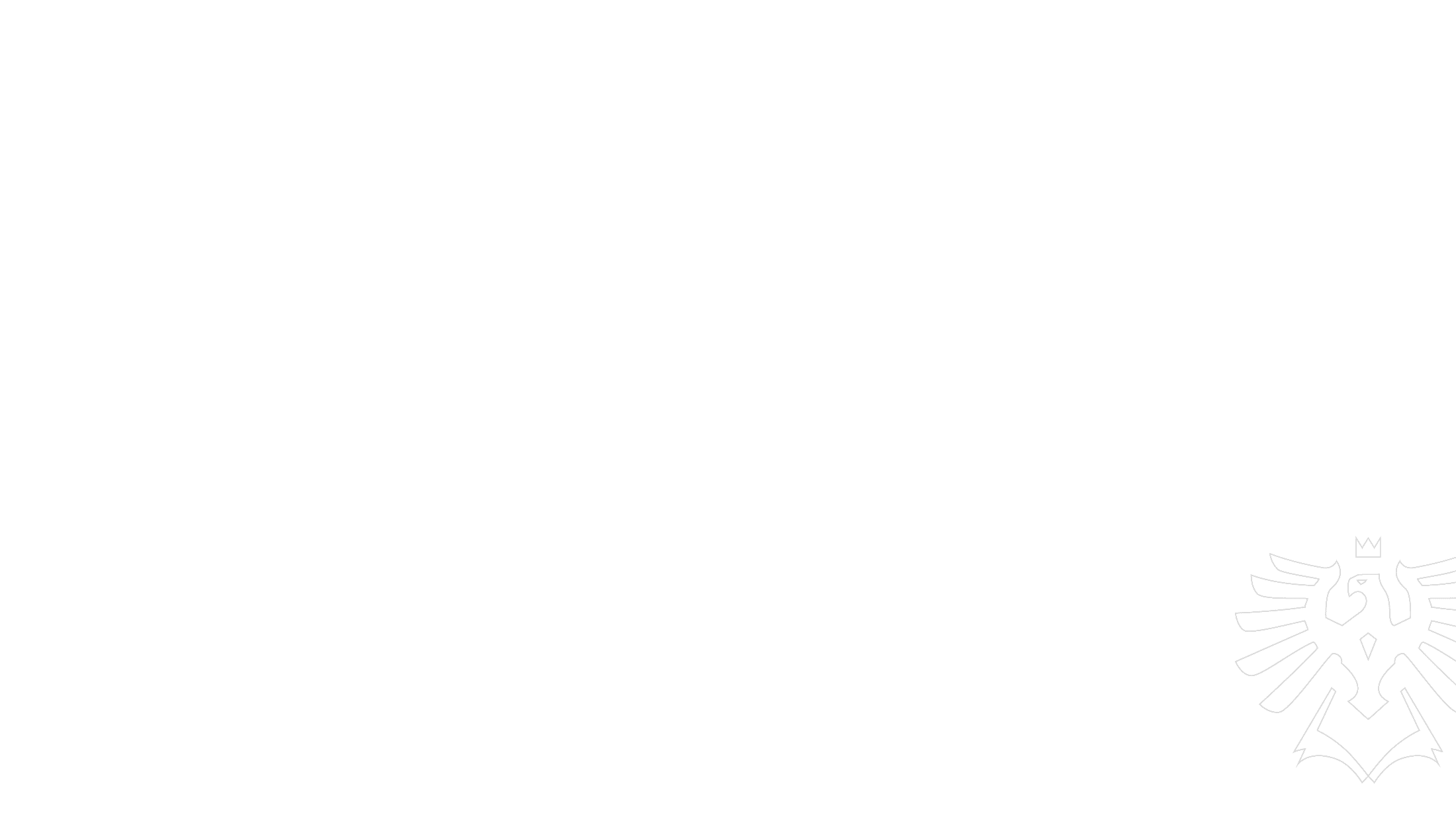 Definice řízení lidských zdrojů (ŘLZ)
Co je ŘLZ: základní principy
Historický vývoj HR od administrativy ke strategii
Rozdíl mezi „hard“ a „soft“ HR přístupem
HARD - zaměřuje se především na strategické řízení lidských zdrojů, kde jsou zaměstnanci vnímáni především jako „zdroje“ – měřitelná a řiditelná aktiva organizace. Tento přístup klade důraz na plánování, kontrolu, efektivitu a dosažení krátkodobých i dlouhodobých cílů společnosti prostřednictvím přesně definovaných ukazatelů výkonu, měření nákladů a návratnosti investic.
SOFT - zaměřuje především na strategické řízení lidských zdrojů, kde jsou zaměstnanci vnímáni především jako „zdroje“ – měřitelná a říditelná aktiva organizace. Tento přístup klade důraz na plánování, kontrolu, efektivitu a dosažení krátkodobých i dlouhodobých cílů společnosti prostřednictvím přesně definovaných ukazatelů výkonu, měření nákladů a návratnosti investic.
Strategické HR: zaměření na lidi jako klíčový zdroj
Role HR oddělení ve firmě
Slezská univerzita
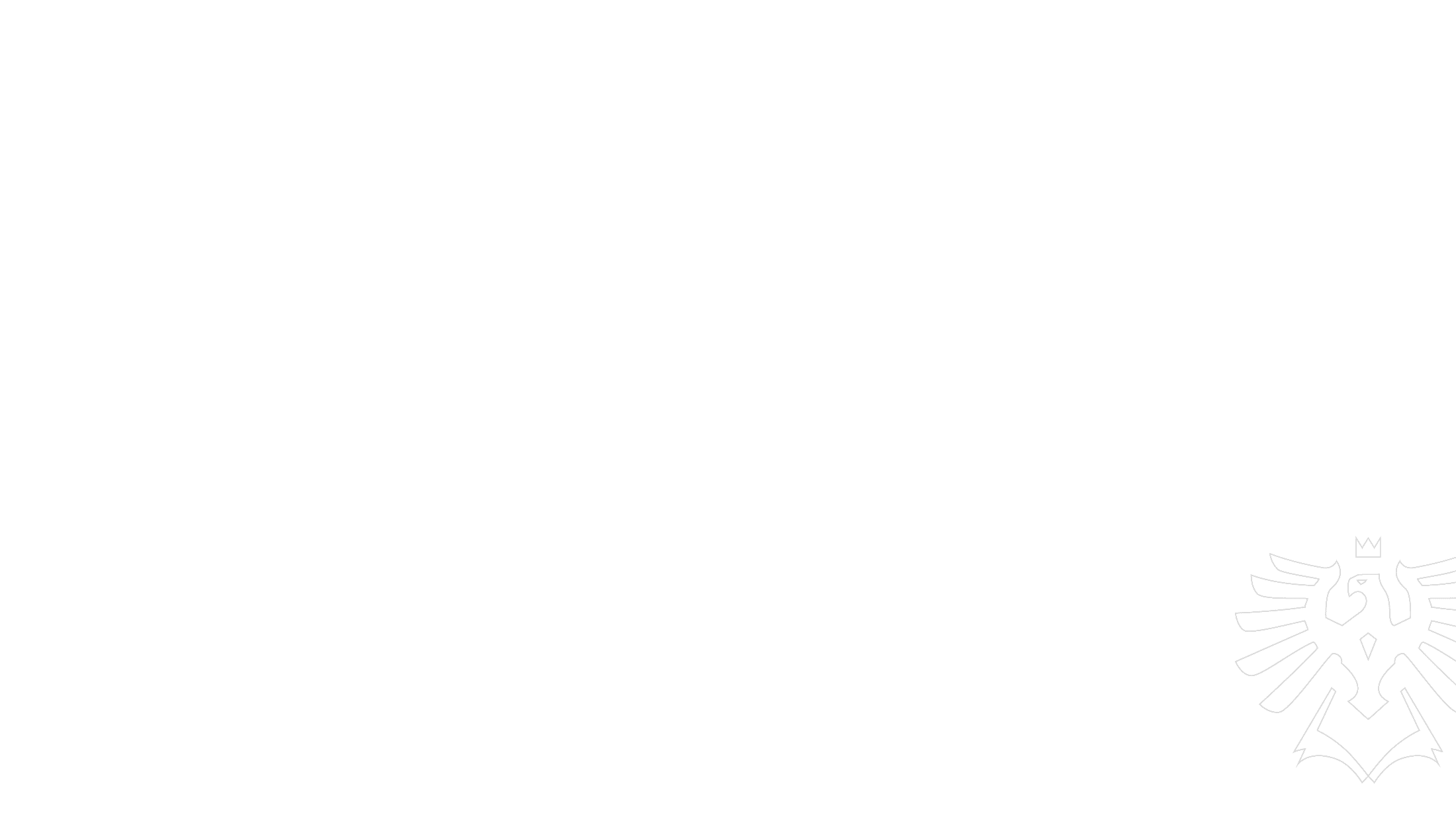 personalistika vs. řízení lidských zdrojů
administrativní a provozní aspekty správy zaměstnanců
zaměření na praktické a operativní úkoly 
reaktivní přístup
zajištění základních potřeb zaměstnanců
širší a strategičtější přístup
dlouhodobé plánování 
profesionálové mají širší roli -  strategické partnerství s vedením společnosti
zaměstnanec je strategický zdroj, který je třeba rozvíjet
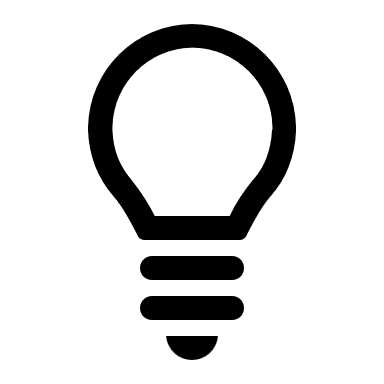 Slezská univerzita
historie personalistiky – preindustriální  a industriální éra
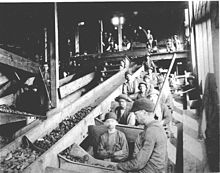 Před průmyslovou revolucí
Práce s lidmi nebyla organizovanou funkcí. Zemědělství a řemesla, často formou rodinných podniků, bez existence formální správy.
Průmyslová revoluce (18. až 19. století)
Potřeba řídit větší počty pracovníků. Specializace pracovníků. Nutnost stanovit a řídit pracovní dobu, odměnu za práci a pracovní podmínky.
Slezská univerzita
historie personalistiky – 
20. století
Vědecké řízení (začátek 20. století)
Frederick Taylor – zaměření na zvyšování efektivity prostřednictvím standardizace a specializace, kontrola a optimalizace procesů.
Human Relations Movement (30.-50.léta 20. století)
Reakce na mechanický přístup. Důraz na psychologické a sociální aspekty práce. Významná postava: Elton Mayo.
Slezská univerzita
moderní řlz
60. až 80. léta 
Profesionalizace, první strategie ŘLZ a personalistika získala strategičtější roli v organizacích.
Digitalizace a globalizace
Vstup nových technologií, automatizace rutinních činností. Flexibilita práce. Udržitelné přístupy: diverzita, inkluze. Nutnost práce s talenty.
Budoucnost personalistiky
	Zamyslete se nad výzvami, které musí řešit s	manažeři a které nás čekají v budoucnu.
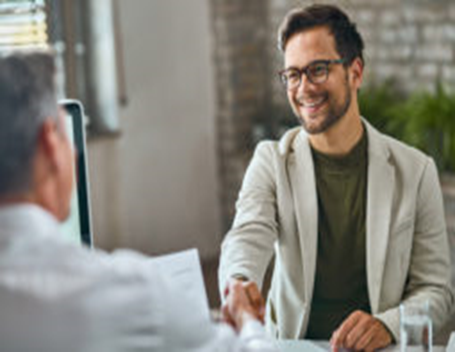 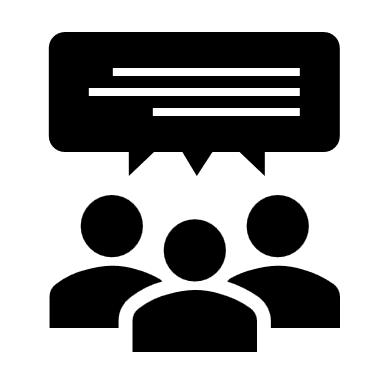 Slezská univerzita
hlavní úkoly hr v organizaci
Vychází z potřeb strategického řízení lidských zdrojů a vyplývají z klíčových oblastí: 
nábor a výběr zaměstnanců – vytváření a analýza pracovních míst, zajištění odpovídajících pracovních podmínek, vč. založení pracovního poměru, správa smluv a dodržování legislativy, změny stávajících pracovních poměrů a dohod.
pracovní podmínky zaměstnanců -  pracovní doba a pracovní režimy, BOZP a implementace programů pro zajištění bezpečnosti, pracovní cesty a náhrady cestovních výdajů, dovolená, překážky v práci. 
vzdělávání a rozvoj zaměstnanců – identifikace vzdělávacích potřeby, rozvojové potřeby a motivace zaměstnance k realizaci rozvojových aktivit, způsoby realizace vzdělávání z pohledu zaměstnavatele.
hodnocení a odměňování pracovníků – význam pro motivaci zaměstnanců, postupy při hodnocení, metody odměňování, správa benefitů, rozdíly v odměňování v podnikatelské a nepodnikatelské sféře, využití digitálních nástrojů a systémů.
Slezská univerzita
hlavní úkoly hr v organizaci
ukončení pracovního poměru – druhy a způsoby ukončení, firemní kultura v rámci procesu, důchodová politika, outplacement, systémy podpor, práva a povinnosti zaměstnanců a zaměstnavatelů.
personální informační systémy
kompetence personalistů a vedoucích zaměstnanců – celoživotní vzdělávání, komunikace, digitální kompetence
principy udržitelnosti – rovný přístup, diverzita, inkluze, úloha kolektivního vyjednávání.
Slezská univerzita
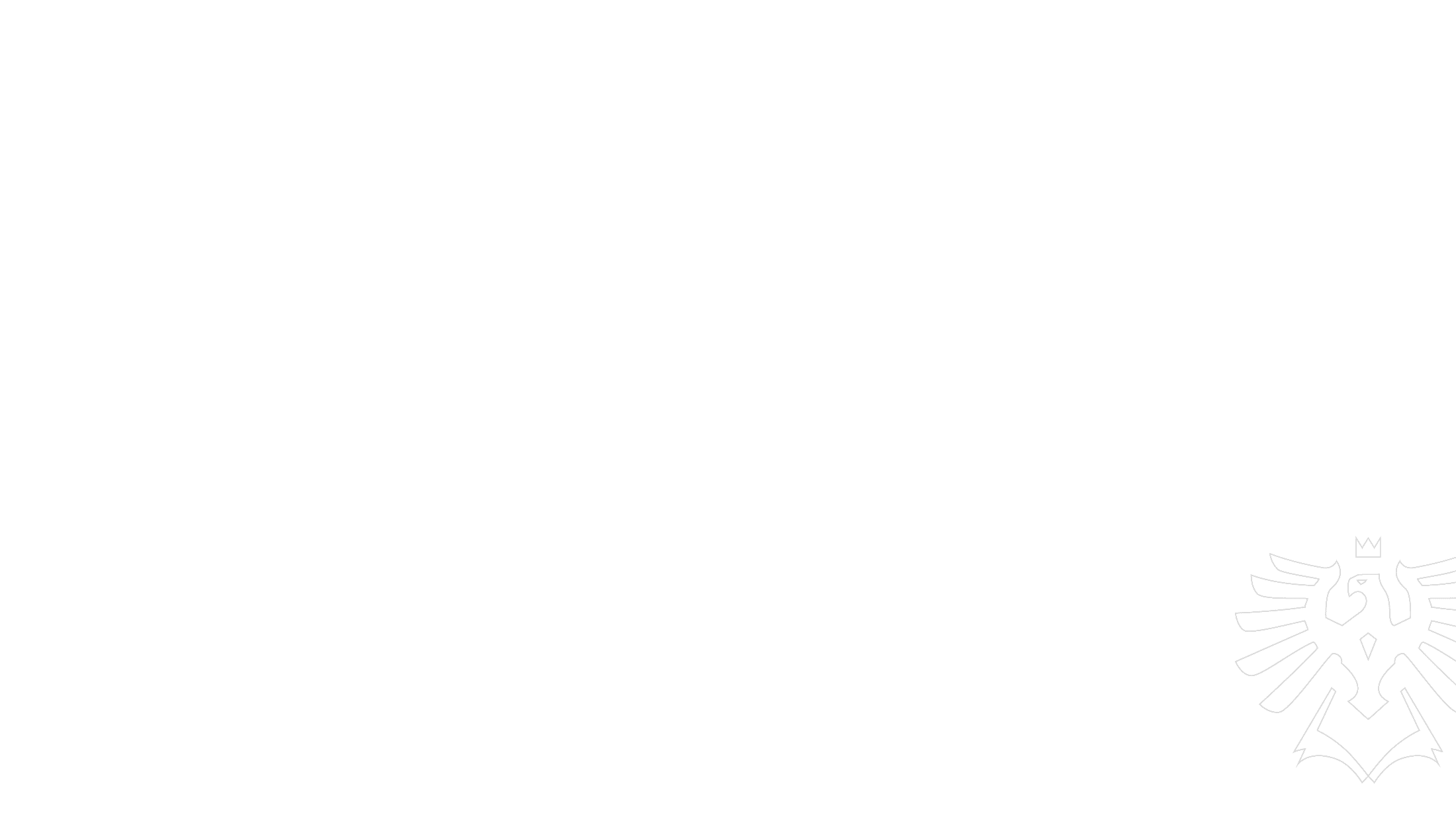 klíčové pojmy v ŘLZ
Strategické řízení a strategie
Talent management
Angažovanost zaměstnanců
Výkon a efektivita
Loajalita a motivace
Nábor, adaptace a retenční strategie
Slezská univerzita
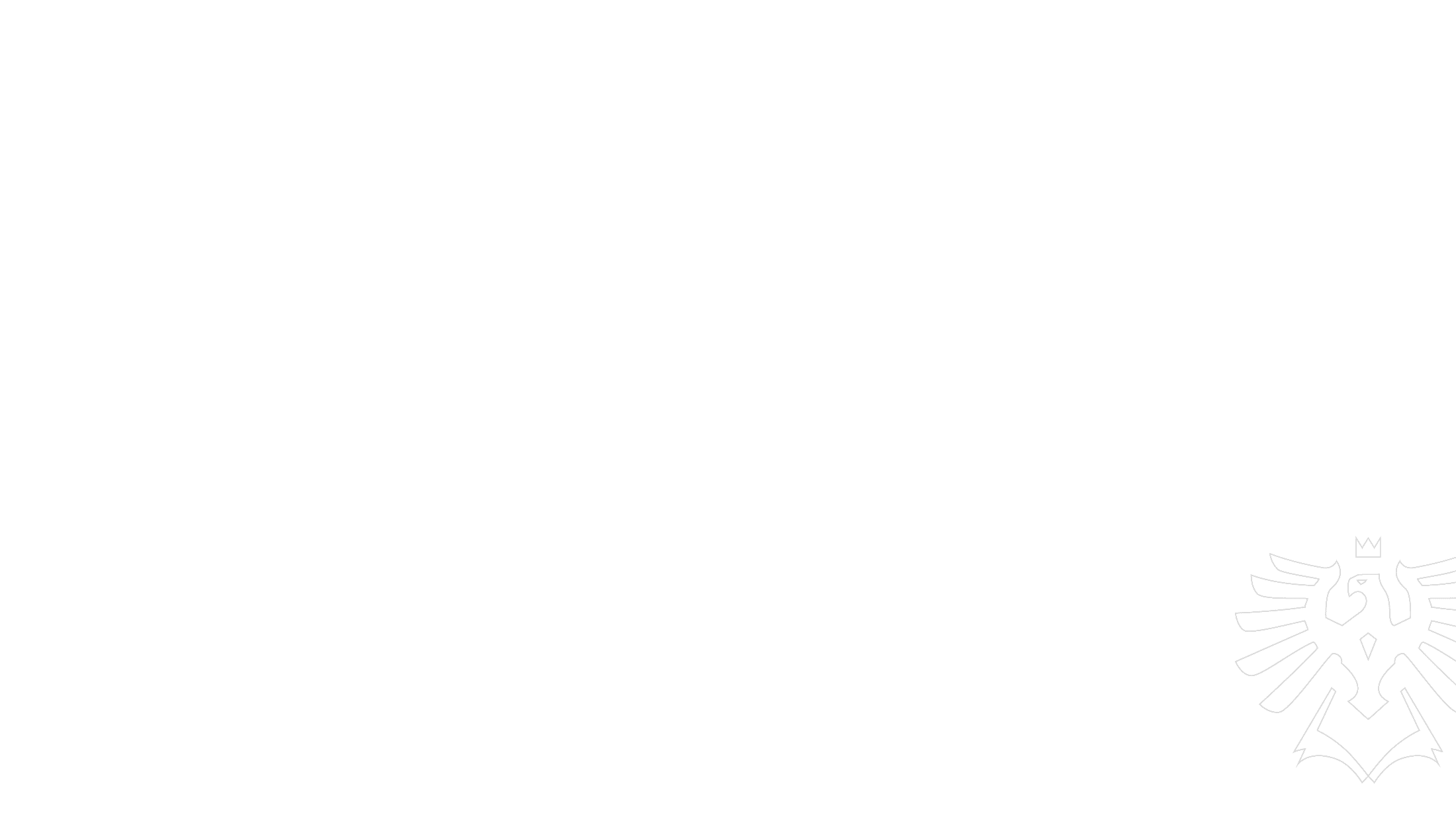 význam řízení lidských zdrojů
Proč je ŘLZ klíčové pro firmy
Podpora firemní strategie a cílů
Vliv na konkurenceschopnost
ŘLZ jako podpora inovací a kreativity
ŘLZ a adaptace na změny
Slezská univerzita
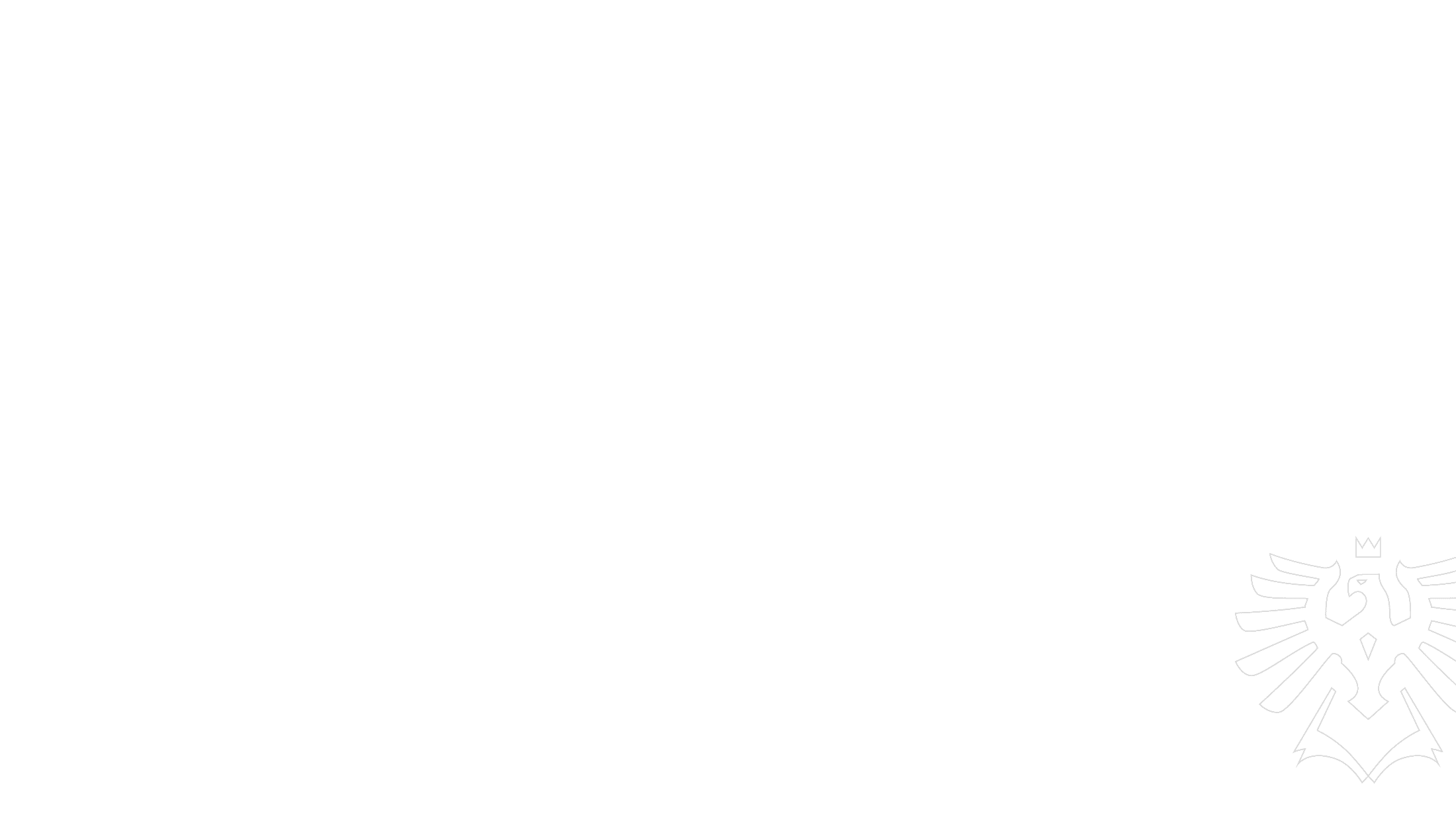 role hr v organizace
Strategická role HR: tvorba firemní kultury
 Operativní HR: denní personální procesy
 Podpora komunikace mezi vedením a zaměstnanci
 HR jako poradce vedení firmy
 Role HR při změnovém řízení
Slezská univerzita
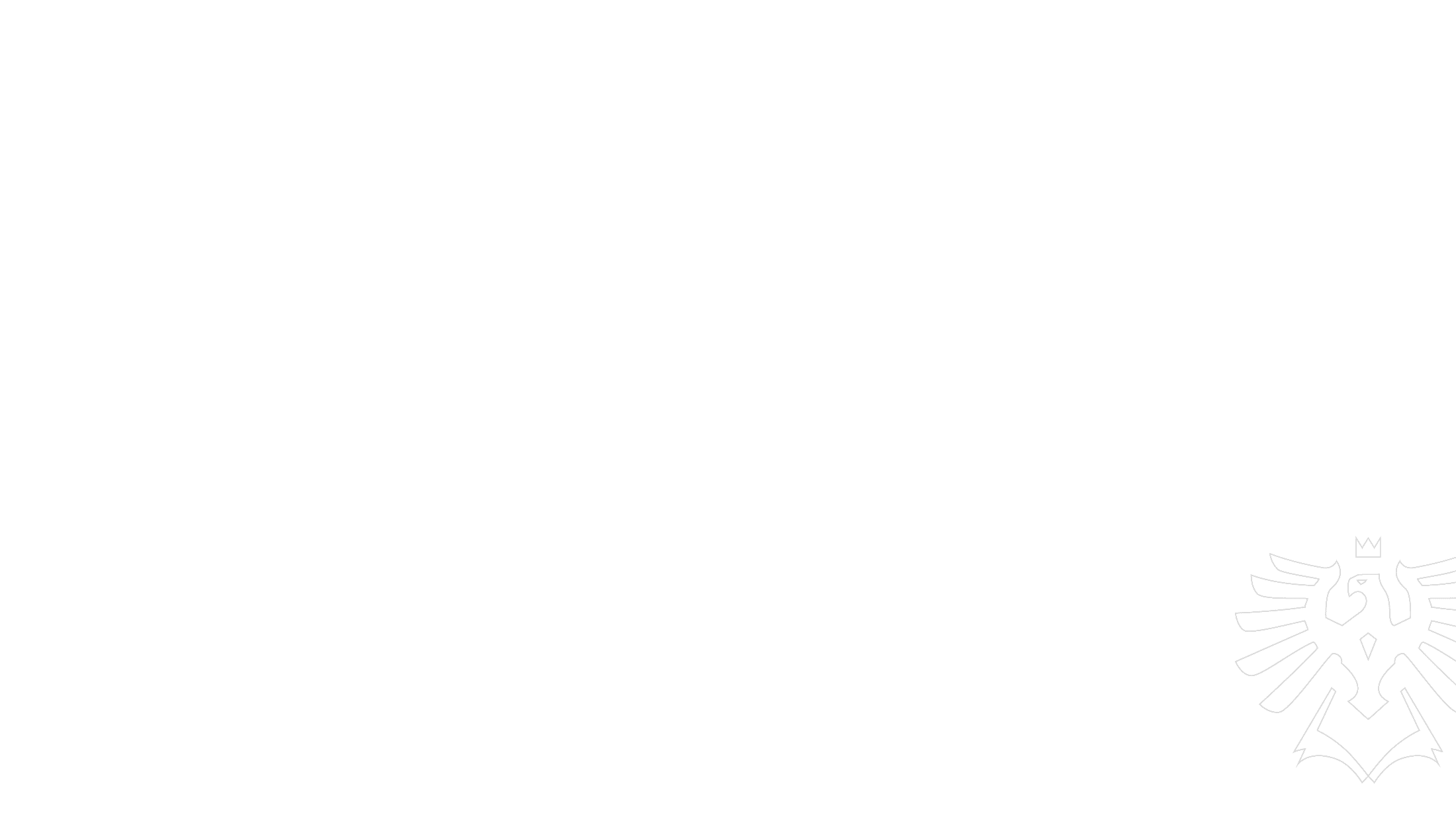 strategie řízení lidských zdrojů
Proč je strategie klíčová pro HR?
Jak sladit strategii HR s obchodními cíli
Typy strategií: zaměření na výkon, inovace, firemní kulturu
Význam leadershipu při implementaci strategií
Měření úspěšnosti HR strategií
Slezská univerzita
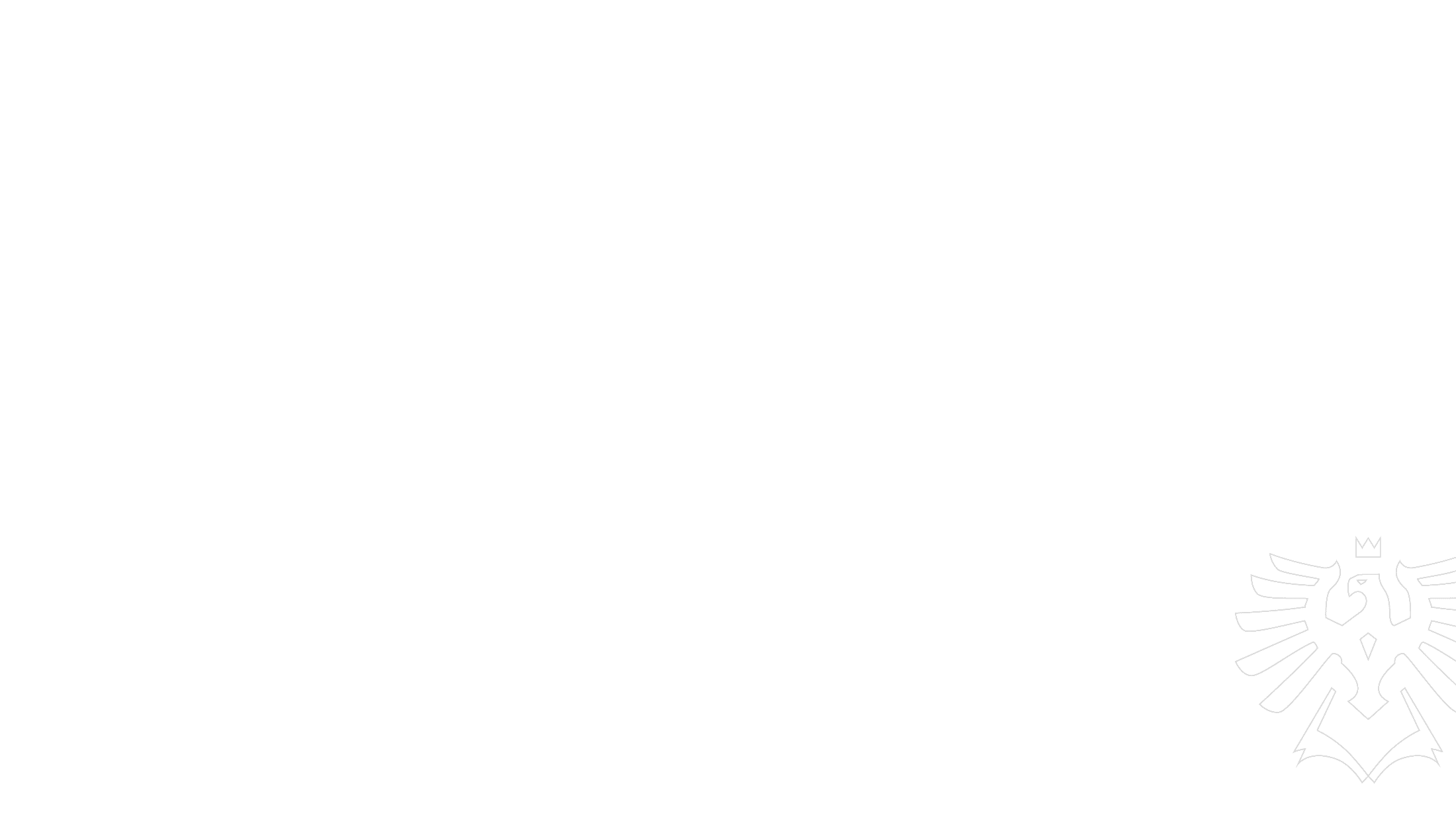 typy organizačních struktur
Hierarchická struktura: výhody a nevýhody (Hierarchická struktura organizace je tradiční model řízení, kde existují jasně definované úrovně autority a odpovědnosti. V této struktuře jsou zaměstnanci rozděleni do různých vrstev podle úrovně moci a pravomocí – od vrcholového managementu až po běžné pracovníky.)
Maticová struktura: flexibilita a spolupráce (Maticová struktura je organizační model, ve kterém jsou zaměstnanci přiřazeni k více než jedné nadřízené jednotce – obvykle mají funkčního manažera (např. v oblasti financí, marketingu, HR) a zároveň projektového manažera odpovědného za konkrétní projekt. Tento model kombinuje prvky hierarchické a projektově orientované struktury, což umožňuje efektivnější spolupráci mezi různými odděleními.)
Plochá struktura: týmová práce a otevřenost (Plochá organizační struktura se vyznačuje minimálním počtem hierarchických úrovní a větší autonomií zaměstnanců. V této struktuře jsou vedoucí role omezené a rozhodování je často decentralizované. Ploché organizace se spoléhají na silnou týmovou spolupráci, komunikaci a sdílení odpovědnosti mezi zaměstnanci.)
Síťová struktura: moderní přístupy v digitální době (Síťová organizační struktura je vysoce flexibilní model, který využívá externí partnery, dodavatele a spolupráci s jinými organizacemi k dosažení strategických cílů. Místo centralizované kontroly se spoléhá na digitální technologie, decentralizaci a propojení různých částí organizace.)
Jak struktura ovlivňuje řízení lidí
Slezská univerzita
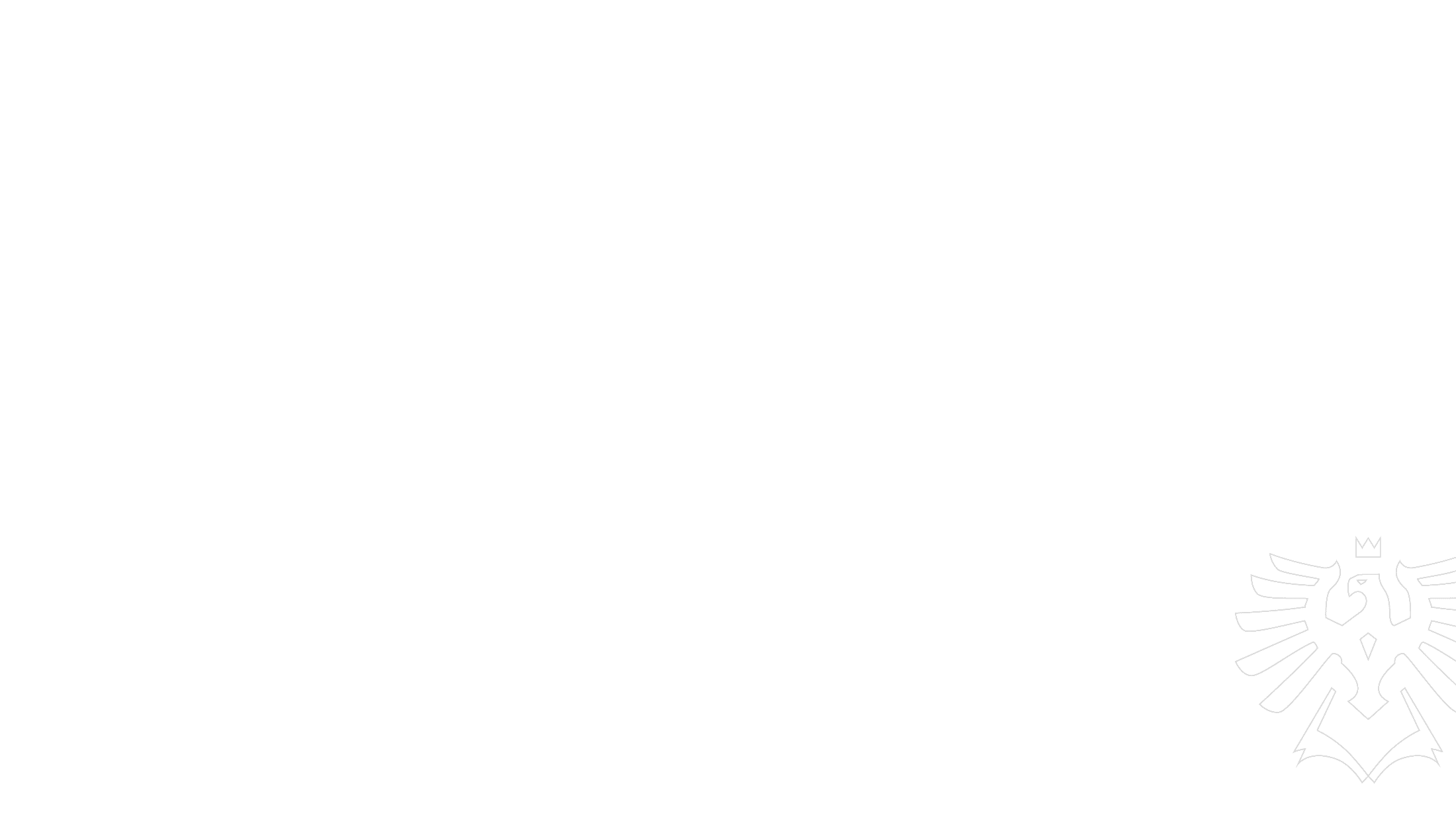 organizační struktura a ŘLZ
Jak HR přizpůsobuje přístupy různým strukturám
    Výhody a nevýhody decentralizace
    Důležitost koordinace a komunikace
    Role HR při transformaci organizačních struktur
    Přechod na agilní modely řízení
Slezská univerzita
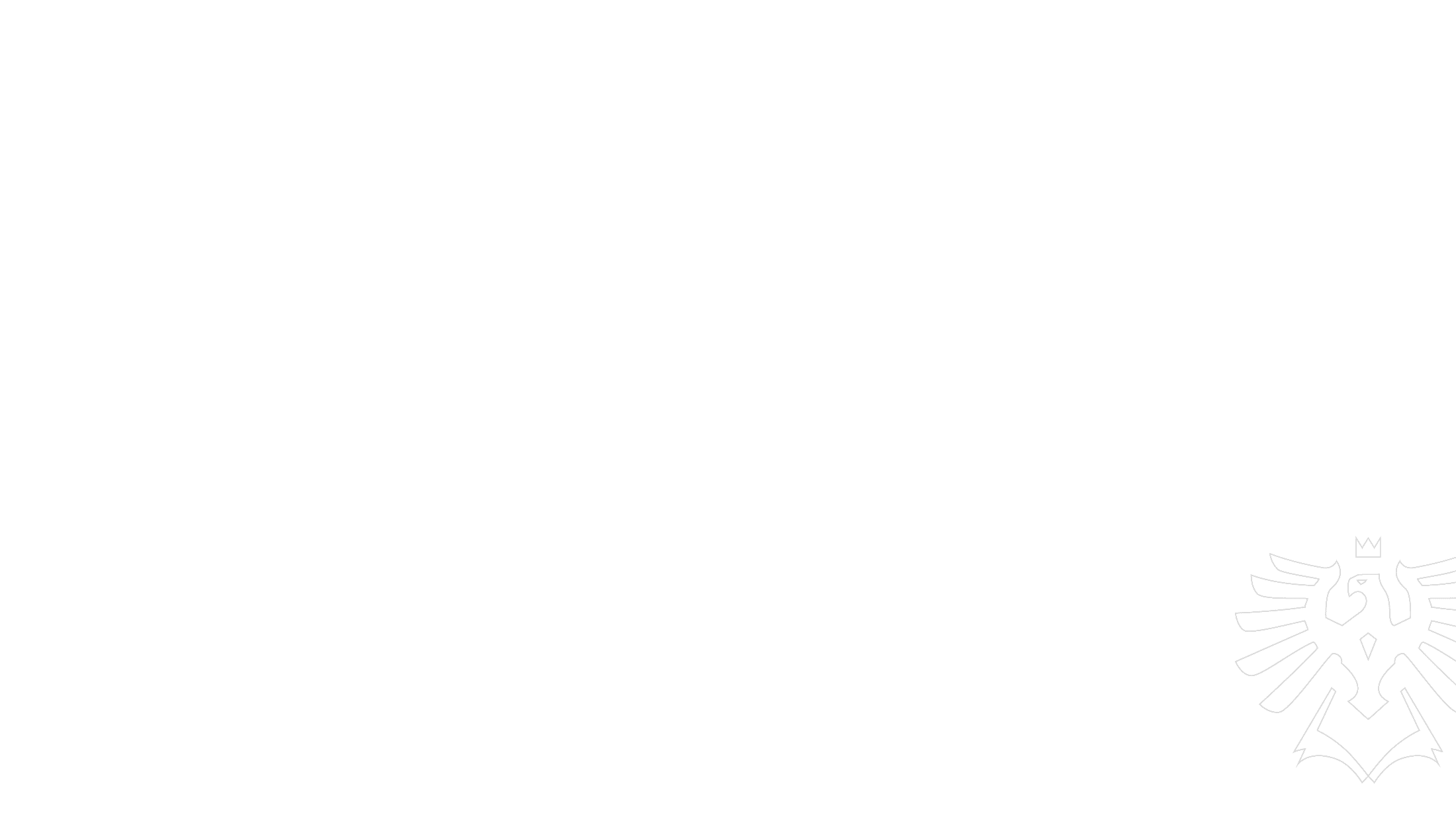 trendy v řízení lidských zdrojů
Digitalizace a automatizace HR procesů
Data-driven HR: využití analytiky (případovka Google)
Hybridní a flexibilní pracovní modely
Generační rozdíly v přístupu k práci
ŘLZ v globálním prostředí
Slezská univerzita
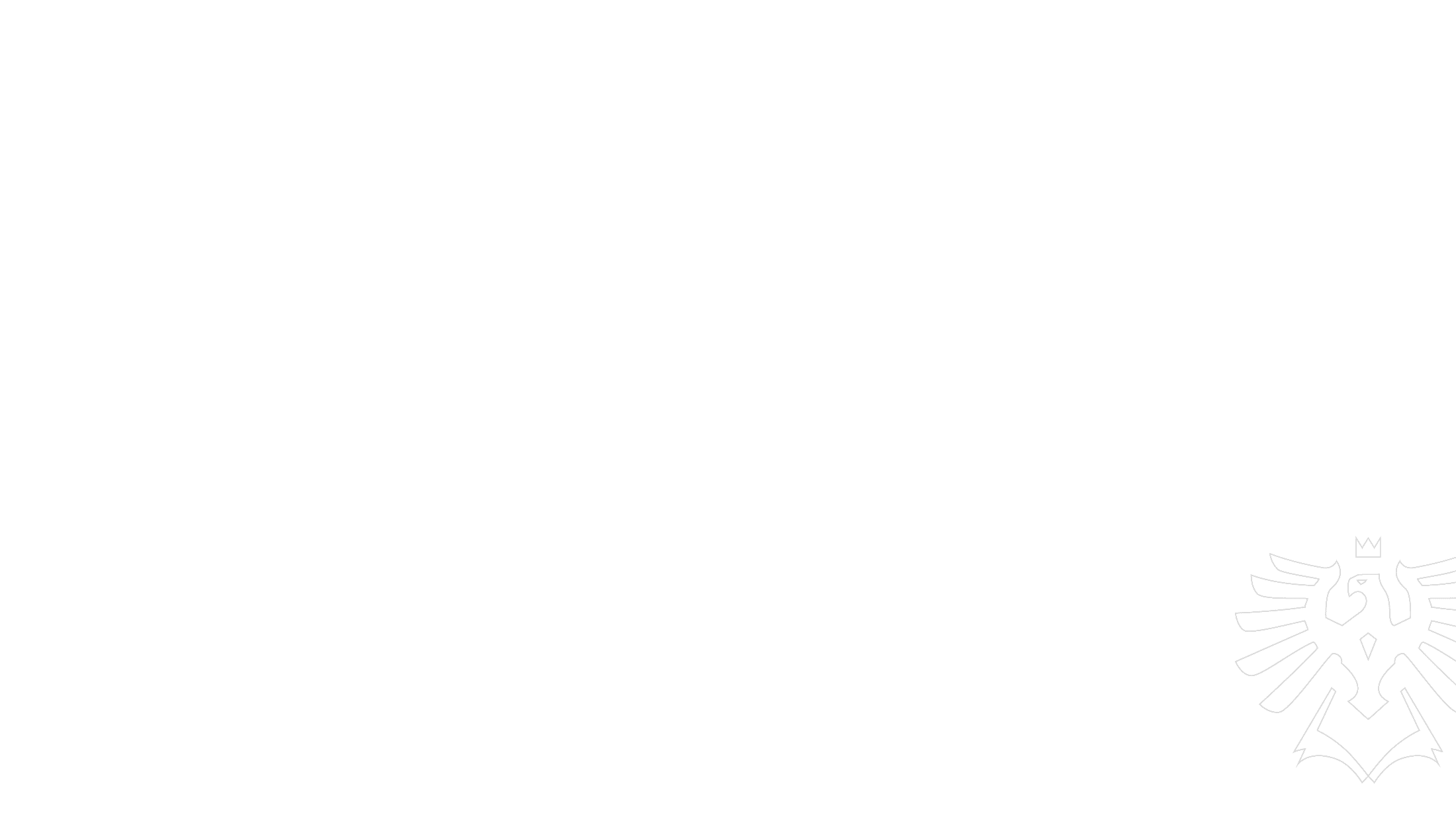 význam leadershipu v hr
Role lídrů při implementaci HR strategií
Vliv leadershipu na firemní kulturu
Inspirace a motivace zaměstnanců
Jak HR podporuje rozvoj leadershipu
Leadership a řízení změn
Slezská univerzita
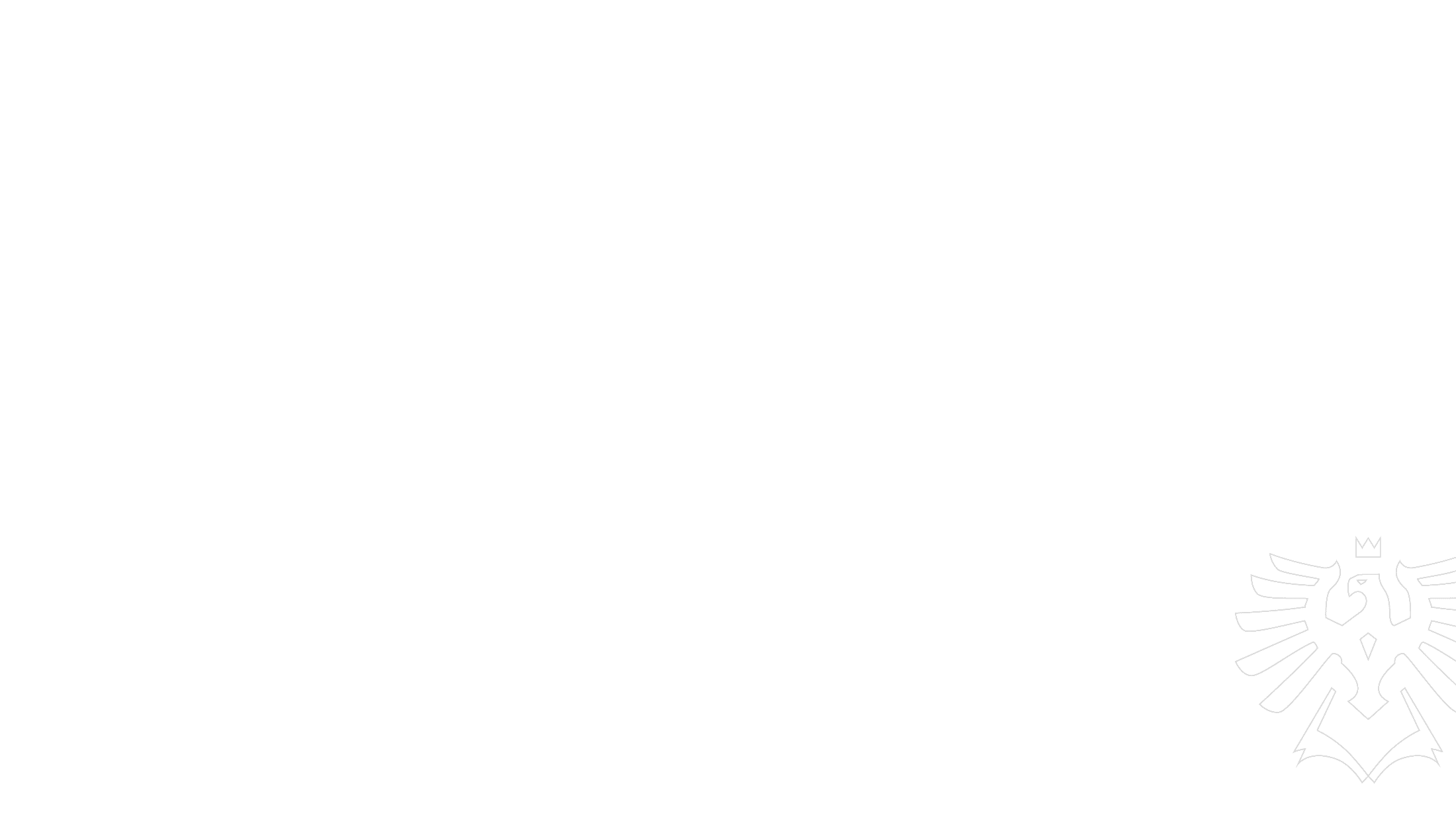 příklady z praxe
Úspěšné HR strategie v předních firmách
Jak organizace využívají inovace v HR
Případové studie: nábor, retenční strategie
Význam firemní kultury při adaptaci na změny
Inspirace z českého i globálního trhu (KION !!!)
Slezská univerzita
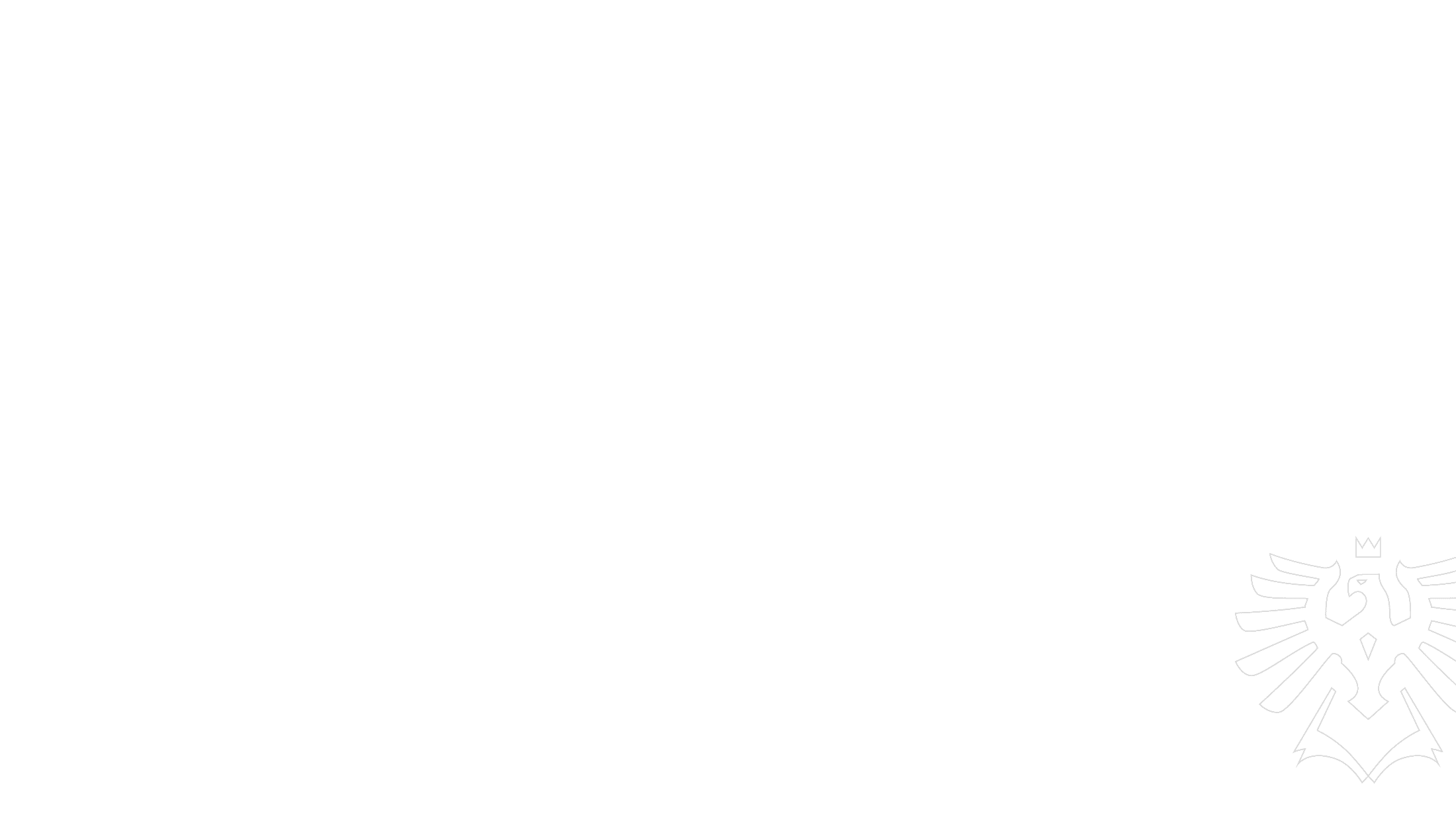 shrnutí přednášky
Význam ŘLZ pro organizaci
Hlavní úkoly a strategie HR
Důležitost organizačních struktur a jejich vliv na HR
Role leadershipu v řízení lidských zdrojů
Slezská univerzita
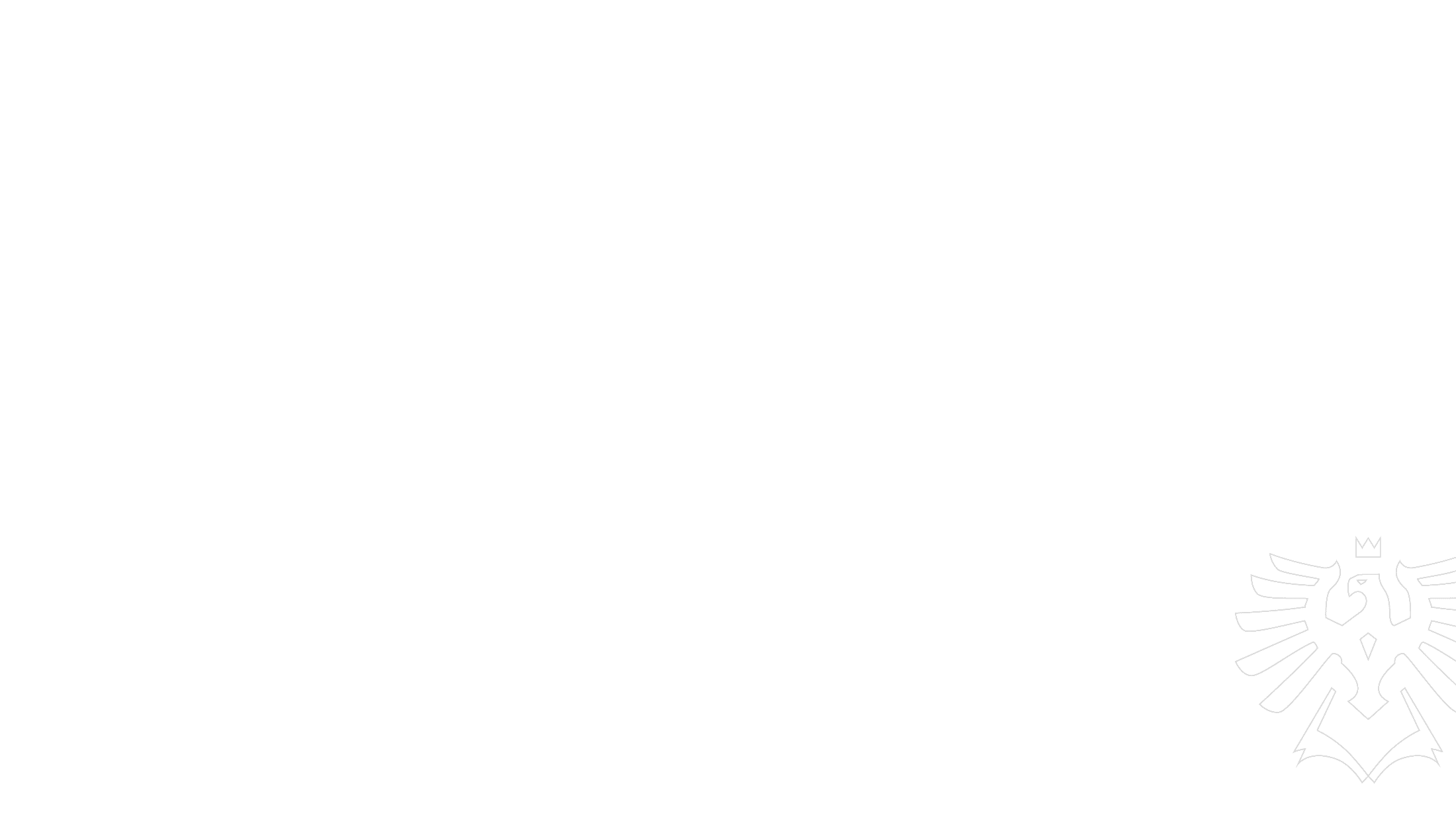 diskuze a otázky
Jaké hodnoty by měla firemní kultura zdůrazňovat?
Jak může HR přizpůsobit své strategie měnícím se podmínkám?
Jakou roli hraje organizační struktura při efektivním řízení lidí?
Slezská univerzita
Doporučená literatura
ARMSTRONG, M., 2020. Armstrong's Handbook of Human Resource Management Practice. London: Kogan Page Ltd. ISBN 9780749498276.
ARMSTRONG M. a S. TAYLOR, 2015. Řízení lidských zdrojů. Praha:  Grada. ISBN 978-80-247-5258-7.
CRAWSHAW, J., BUDHWAR, P. a DAVIS, A., 2020. Human Resource Management. 3rd edition. SAGE Publications Ltd., London. ISBN 978-1-5264 9900-4.
DESSLER, G. Human Resource Management. 2024. London: Pearson Education Limited. 17th edition. ISBN-978-1-292-44987-6.
DICKMANN, M., BREWSTER, C. a SPARROW, P., 2016. International Human Resource Management. Contemporary Human Resource   Issues in Europe. 2016. New York: Routledge. 3rd edition. ISBN 978-1-138-77603-6.
HORVÁTH, P., BLÁHA, J. a ČOPÍKOVÁ, A. 2016. Řízení lidských zdrojů. Nové trendy. Praha: Management Press, ISBN 978-807261-430-1.
URBANCOVÁ, H. a VRABCOVÁ, P. 2023. Strategický management lidských zdrojů: moderní trendy v HR. Praha: Grada. ISBN 978-80-271-683-9.
Distanční studijní opora Řízení lidských zdrojů.
Internetové zdroje – specializované weby zaměřené na personální práci, odborná diskuzní fóra, vzhledem ke značnému množství změn i zprávy z denního tisku.
Slezská univerzita
základní legislativní dokumenty upravující oblast hr
Zákoník práce (Zákon č. 262/2006 Sb.)
Hlavní právní předpis upravující pracovněprávní vztahy mezi zaměstnavatelem a zaměstnancem.
Obsahuje úpravu pracovních smluv, pracovních podmínek, pracovní doby, dovolené, bezpečnosti práce, náhrad škod a dalších záležitostí týkajících se zaměstnanců.
Občanský zákoník (Zákon č. 89/2012 Sb.)
Zahrnuje obecné právní normy, které mohou být využívány v pracovněprávních vztazích, například při náhradě škody nebo ochraně osobních údajů.
Zákon o zaměstnanosti (Zákon č. 435/2004 Sb.)
Reguluje oblasti spojené s trhem práce, podmínky zaměstnávání a služby zaměstnanosti.
Obsahuje také úpravu podpory v nezaměstnanosti a další aspekty související se zaměstnáním a jeho ztrátou.
Zákon o ochraně osobních údajů (Zákon č. 110/2019 Sb.)
Tento zákon spolu s nařízením GDPR (Nařízení Evropského parlamentu a Rady (EU) 2016/679) upravuje pravidla zpracování a ochrany osobních údajů zaměstnanců.
Slezská univerzita
základní legislativní dokumenty upravující oblast hr
Zákon o inspekci práce (Zákon č. 251/2005 Sb.)
Tento zákon zajišťuje výkon státního dozoru nad dodržováním pracovněprávních předpisů, zejména pokud jde o podmínky zaměstnávání, bezpečnost a ochranu zdraví při práci.
Nařízení vlády a vyhlášky
Doplňují zákony a upravují konkrétní detaily, jako jsou minimální mzda, bezpečnostní normy či ochrana zdraví při práci.
Zákon o kolektivním vyjednávání (Zákon č. 2/1991 Sb.)
Upravuje proces kolektivního vyjednávání mezi zaměstnavateli a odbory a otázky související s kolektivními smlouvami.
Antidiskriminační zákon (Zákon č. 198/2009 Sb.)
Zakazuje diskriminaci na pracovišti z důvodu pohlaví, věku, rasy, náboženského vyznání, zdravotního stavu nebo jiných chráněných charakteristik.
Slezská univerzita
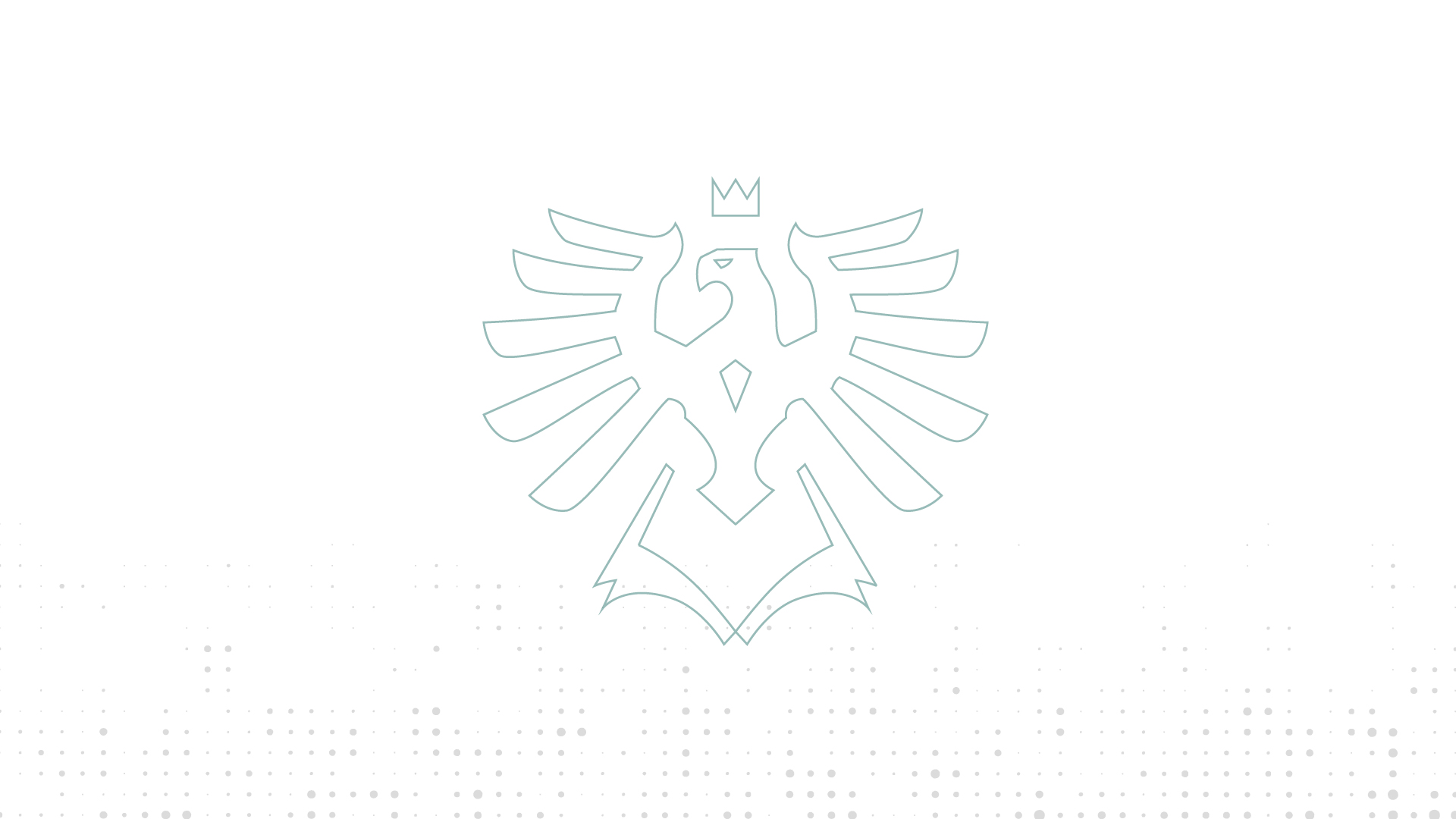 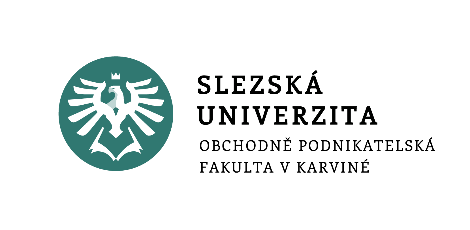 Děkujemeza pozornost
www.slu.cz/opf/cz